Μετατροπή Σχήματος Ο/Σ σε Σχεσιακό Σχήμα
Βάσεις Δεδομένων 2014-2015
Ευαγγελία Πιτουρά
1
Γενικά
Για κάθε τύπο οντοτήτων και για κάθε τύπο συσχετίσεων δημιουργούμε ένα σχήμα σχέσης  που παίρνει το όνομα του αντίστοιχου τύπου.
Βάσεις Δεδομένων 2014-2015
Ευαγγελία Πιτουρά
2
Οντότητες
Ισχυροί τύποι οντοτήτων με μονότιμα απλά γνωρίσματα
Για κάθε (ισχυρό) τύπο οντοτήτων Ε δημιουργούμε ένα σχήμα σχέσης R με τα ίδια γνωρίσματα - ένα για κάθε απλό γνώρισμα του Ε.
Βάσεις Δεδομένων 2014-2015
Ευαγγελία Πιτουρά
3
Συσχετίσεις
Γενικά, για κάθε συσχέτιση R μεταξύ n τύπων οντοτήτων που αντιστοιχούν στις σχέσεις S1, S2, … , Sn δημιουργούμε μια νέα σχέση R με γνωρίσματα:
 τα γνωρίσματα του πρωτεύοντος κλειδιού κάθε συμμετέχουσας σχέσης Si. Αυτά τα γνωρίσματα είναι και ξένα κλειδιά.
 τα γνωρίσματα της αρχικής συσχέτισης (αν υπάρχουν)
Θα δούμε και κάποιες ειδικές περιπτώσεις
Βάσεις Δεδομένων 2014-2015
Ευαγγελία Πιτουρά
4
Γενική Περίπτωση (παράδειγμα)
A
C
M
N
E1
R
E2
D
B
X
E1
E2
C
D
A
B
R
A
C
X
Βάσεις Δεδομένων 2014-2015
Ευαγγελία Πιτουρά
5
(Δυαδική) 1-Ν Συσχέτιση
Έστω μια 1-Ν δυαδική συσχέτιση R μεταξύ δύο τύπων οντοτήτων E1 και E2. Έστω ότι από την πλευρά του 1 είναι η E1 .
Ποιο είναι το πρωτεύον κλειδί της σχέσης που προκύπτει για τη συσχέτιση;
Παράδειγμα: Τμήμα – Εργαζόμενος (1-Ν)
Βάσεις Δεδομένων 2014-2015
Ευαγγελία Πιτουρά
6
(Δυαδική) 1-Ν Συσχέτιση
A
C
N
1
E1
R
E2
E2
E1
C
D
A
B
D
B
X
R
A
C
X
Βάσεις Δεδομένων 2014-2015
7
Ευαγγελία Πιτουρά
(Δυαδική) 1-Ν Συσχέτιση
Εναλλακτικά,
Αντί για νέα σχέση για τη συσχέτιση, μπορούμε να προσθέσουμε το πρωτεύον κλειδί της E1 ως γνώρισμα στη σχέση που αντιστοιχεί στην E2 (το οποίο είναι και ξένο κλειδί)
A
C
N
1
E1
R
E2
E2
D
E1
B
X
A
B
C
D
A
X
Βάσεις Δεδομένων 2014-2015
Ευαγγελία Πιτουρά
8
Ποιο από τα δύο;
A
C
N
1
E1
R
E2
D
B
X
E2
E1
C
D
A
B
R
A
C
X
E1
E2
A
B
C
D
A
X
Συμμετοχή (ολική/μερική) …
Συνένωση (join) …
Βάσεις Δεδομένων 2014-2015
Ευαγγελία Πιτουρά
9
(Δυαδική) 1-1 Συσχέτιση
Για κάθε 1-1 δυαδική συσχέτιση R μεταξύ δύο τύπων οντοτήτων του διαγράμματος  Ο/Σ που αντιστοιχούν στις σχέσεις Τ και S 
 1. επιλογή μιας  εκ των Τ  και S, έστω της S 
 2. το πρωτεύον κλειδί της S γίνεται ξένο κλειδί της Τ
Παράδειγμα: καθηγητής – διδασκαλία (1-1)
Προτιμάμε τη σχέση  που αντιστοιχεί σε τύπο οντοτήτων με ολική συμμετοχή, γιατί;
 Τα γνωρίσματα της R;
Βάσεις Δεδομένων 2014-2015
Ευαγγελία Πιτουρά
10
(Δυαδική) 1-1 Συσχέτιση
A
C
1
1
E1
R
E2
D
B
X
E2
E1
A
B
C
D
A
X
Παράδειγμα: αυτοκίνητο/ιδιοκτήτης
Βάσεις Δεδομένων 2014-2015
Ευαγγελία Πιτουρά
11
(Δυαδική) 1-1 Συσχέτιση
Εναλλακτικά, συγχώνευση των S και T σε μία μόνο σχέση
-- πότε;
-- κλειδί;
Βάσεις Δεδομένων 2014-2015
Ευαγγελία Πιτουρά
12
(Δυαδική) 1-Ν Συσχέτιση
A
C
1
1
E1
R
E2
D
B
X
Αλλά πρόβλημα με null στο κλειδί !!!
Απαιτεί ολική συμμετοχή για τουλάχιστον μια από τις οντότητες
A
B
C
D
X
Βάσεις Δεδομένων 2014-2015
Ευαγγελία Πιτουρά
13
Παράδειγμα
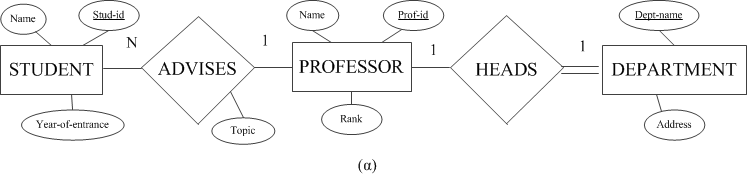 Βάσεις Δεδομένων 2014-2015
Ευαγγελία Πιτουρά
14
Σύνθετα Γνωρίσματα
Ένα γνώρισμα για κάθε απλό γνώρισμα που απαρτίζει το σύνθετο.
Βάσεις Δεδομένων 2014-2015
Ευαγγελία Πιτουρά
15
Πλειότιμα Γνωρίσματα
Για κάθε πλειότιμο γνώρισμα Α, κατασκευάζουμε μια σχέση R με γνωρίσματα:
 το Α (ή τα γνωρίσματα του Α, αν το Α είναι σύνθετο) και
 τα γνωρίσματα του πρωτεύοντος κλειδιού της σχέσης που αντιστοιχεί στον τύπο οντοτήτων ή συσχετίσεων του οποίου γνώρισμα είναι το Α (ως ξένο κλειδί)
Βάσεις Δεδομένων 2014-2015
Ευαγγελία Πιτουρά
16
Παράδειγμα
Θέλουμε να κατασκευάσουμε μια βάση δεδομένων με πληροφορίες για τις αξιολογήσεις εστιατορίων από χρήστες. 

 Για κάθε χρήστη έχουμε ένα μοναδικό ID, το όνομα και το email του.  
 Για κάθε εστιατόριο διατηρούμε το όνομα του, την πόλη στην οποία βρίσκεται, τη διεύθυνση του (οδό και αριθμό) και το είδος κουζίνας που σερβίρει. Ένα εστιατόριο μπορεί να σερβίρει παραπάνω από ένα είδη κουζίνας. Θεωρούμε ότι δεν υπάρχει εστιατόριο με το ίδιο όνομα στην ίδια πόλη.
 Κάθε χρήστης αξιολογεί ένα εστιατόριο με ένα βαθμό από το 1 έως το 10.
 Ένας χρήστης μπορεί να αξιολογεί πολλά εστιατόρια και ένα εστιατόριο μπορεί να έχει αξιολογήσεις από πολλούς χρήστες.
 Όλοι οι χρήστες έχουν αξιολογήσει τουλάχιστον ένα εστιατόριο αλλά μπορεί να υπάρχουν εστιατόρια χωρίς αξιολογήσεις.
Βάσεις Δεδομένων 2014-2015
Ευαγγελία Πιτουρά
17
Παράδειγμα
Βάσεις Δεδομένων 2014-2015
Ευαγγελία Πιτουρά
18
Παράδειγμα
Βάσεις Δεδομένων 2014-2015
Ευαγγελία Πιτουρά
19
Παράδειγμα
Θέλουμε να σχεδιάσουμε μια βάση δεδομένων για πόλεις και αποστάσεις. 
Συγκεκριμένα, θέλουμε να διατηρούμε το όνομα και τον πληθυσμό κάθε πόλης και την χιλιομετρική απόσταση ανάμεσα σε δύο πόλεις.

Δώστε ένα κατάλληλο σχεσιακό μοντέλο
Βάσεις Δεδομένων 2014-2015
Ευαγγελία Πιτουρά
20
Ασθενείς Τύποι Οντοτήτων
Για κάθε ασθενή τύπο οντοτήτων Α που εξαρτάται από τον ισχυρό τύπο οντοτήτων Β (προσδιορίζον ιδιοκτήτης)  δημιουργούμε ένα σχήμα σχέσης R με γνωρίσματα:
. τα γνωρίσματα του Α, και
. τα γνωρίσματα του πρωτεύοντος κλειδιού του Β (τα οποία είναι και ξένο κλειδί)
Κλειδί (μερικό κλειδί+ πρωτεύον κλειδί)
Δε δημιουργούμε σχέση για την προσδιορίζουσα συσχέτιση (είναι περιττή)
Βάσεις Δεδομένων 2014-2015
Ευαγγελία Πιτουρά
21
Παράδειγμα
ΚΜ
Όνομα
ΜΑΘΗΜΑ
Όνομα
1
ΔΜ
ΦΟΙΤΗΤΗΣ
ΑΤ
Όνομα
ΕΧΕΙ
ΑΜ
ΚΑΘΗΓΗΤΗΣ
Αίθουσα
Ν
1
Ν
Μ
ΤΜΗΜΑ
ΠΑΡΑΚΟΛΟΥΘΕΙ
ΔΙΔΑΣΚΕΙ
Ν
Αριθμός-Τμήματος
Βάσεις Δεδομένων 2014-2015
Ευαγγελία Πιτουρά
22
Παράδειγμα
Οντότητες: Πρωτάθλημα, Ομάδες και Παίκτες
  Για τα πρωταθλήματα και τις ομάδες έχουμε το όνομα τους και για τους παίκτες τον αριθμό τους
  Τα ονόματα των πρωταθλημάτων είναι μοναδικά.
  Σε κανένα πρωτάθλημα δε συμμετέχουν δυο ομάδες με το ίδιο όνομα, αλλά μπορεί να υπάρχουν ομάδες με το ίδιο όνομα σε διαφορετικά πρωταθλήματα
  Σε καμιά ομάδα δεν υπάρχουν παίκτες με το ίδιο νούμερο. Ωστόσο, μπορεί να υπάρχουν παίκτες με το ίδιο νούμερο σε διαφορετικές ομάδες.
Βάσεις Δεδομένων 2014-2015
Ευαγγελία Πιτουρά
23
Τριαδικές Συσχετίσεις
τιμή
Παρατήρηση για το συμβολισμό στο “cow book”
ID-προμηθευτή
ID-έργου
Ο συμβολισμός με το «βέλος» σημαίνει ότι το εξάρτημα προσδιορίζει μοναδικά τον προμηθευτή και το έργο
ΕΡΓΟ
ΠΡΟΜΗΘΕΥΕΙ
ΠΡΟΜΗΘΕΥΤΗΣ
D
B
ΕΞΑΡΤΗΜΑ
Ο συμβολισμός αυτός για τριαδικές συσχετικές δεν εκφράζει το ίδιο με τον συμβολισμό που χρησιμοποιεί 1-Ν-Μ
ID-εξαρτήματος
Βάσεις Δεδομένων 2014-2015
Ευαγγελία Πιτουρά
24
Τριαδικές Συσχετίσεις
τιμή
ID-προμηθευτή
ID-έργου
ΕΡΓΟ
ΠΡΟΜΗΘΕΥΕΙ
ΠΡΟΜΗΘΕΥΤΗΣ
D
Ποια είναι τα κλειδιά της “Προμηθεύει”στο σχεσιακό μοντέλo;
Γενικά,  διαφορετικές περιπτώσεις με βάση την πληθικότητα
B
ΕΞΑΡΤΗΜΑ
ID-εξαρτήματος
Βάσεις Δεδομένων 2014-2015
Ευαγγελία Πιτουρά
25
Τριαδικές Συσχετίσεις
τιμή
ID-προμηθευτή
ID-έργου
Έργο και εξάρτημα προσδιορίζουν μοναδικά τον προμηθευτή
(δηλαδή, ένα εξάρτημα για ένα έργο μόνο από ένα συγκεκριμένο προμηθευτή)
1
N
ΕΡΓΟ
ΠΡΟΜΗΘΕΥΕΙ
ΠΡΟΜΗΘΕΥΤΗΣ
Μ
D
B
ΕΞΑΡΤΗΜΑ
ID-εξαρτήματος
Βάσεις Δεδομένων 2014-2015
Ευαγγελία Πιτουρά
26
Τριαδικές Συσχετίσεις
τιμή
ID-προμηθευτή
ID-έργου
Ν
Μ
Προμηθευτής και έργο προσδιορίζουν μοναδικά το εξάρτημα
(δηλαδή, ένας συγκεκριμένος προμηθευτής μόνο ένα εξάρτημα ανά έργο)
ΕΡΓΟ
ΠΡΟΜΗΘΕΥΕΙ
ΠΡΟΜΗΘΕΥΤΗΣ
D
1
B
ΕΞΑΡΤΗΜΑ
ID-εξαρτήματος
Σχεσιακό μοντέλο;
Βάσεις Δεδομένων 2014-2015
Ευαγγελία Πιτουρά
27
Τριαδικές Συσχετίσεις
τιμή
ID-προμηθευτή
ID-έργου
Ν
1
ΕΡΓΟ
ΠΡΟΜΗΘΕΥΕΙ
ΠΡΟΜΗΘΕΥΤΗΣ
D
1
Ισχύουν και τα δύο
B
ΕΞΑΡΤΗΜΑ
ID-εξαρτήματος
Βάσεις Δεδομένων 2014-2015
Ευαγγελία Πιτουρά
28
Κλάσεις
C1
S1Α
S3Α
S2Α
C
ή
ο ή d
S3
S1
S2
.. .
.. .
.. .
Γενική λύση
Μια σχέση για την υπερκλάση
Μια σχέση για κάθε υποκλάση
Βάσεις Δεδομένων 2014-2015
Ευαγγελία Πιτουρά
29
Κλάσεις
Μια μόνο σχέση (για την υπερκλάση)
 Σχέσεις μόνο για τις υποκλάσεις
Παράδειγμα
Μάθημα (Υποχρεωτικό (εξάμηνο) Επιλογής (κατεύθυνση)
Χρειάζεται (σχήμα) σχέσης για την υπερκλάση ή αρκούν (σχήματα) σχέσεων για την υποκλάση;
	Γενική περίπτωση
Ειδική περίπτωση: όταν ολική συμμετοχή και μη επικάλυψη
Βάσεις Δεδομένων 2014-2015
Ευαγγελία Πιτουρά
30
Ανακεφαλαίωση
Τύπος οντοτήτων
Σχέση (οντοτήτων)
Τύπος συσχέτισης 1:1 ή 1:Ν
Ξένο κλειδί ή Σχέση (συσχέτισης)
Τύπος συσχέτισης Μ:Ν
Σχέση (συσχέτισης) με 2 ξένα κλειδιά
(και γενικά) n-αδικός τύπος 
    συσχέτισης
Σχέση (συσχέτισης) με n ξένα κλειδιά
Απλό γνώρισμα
Γνώρισμα
Σύνθετο γνώρισμα
Σύνολο από γνωρίσματα
Πλειότιμο γνώρισμα
Σχέση και ξένο κλειδί
Βάσεις Δεδομένων 2014-2015
Ευαγγελία Πιτουρά
31
Σε επόμενα μαθήματα
Μετά τη φάση του σχεδιασμού, καταλήγουμε σε ένα σχεσιακό σχήμα.

Δυο ερωτήματα
Είναι ο σχεδιασμός μας καλός;
Θεωρία Κανονικών Μορφών
Πως θα υλοποιήσουμε (προγραμματίσουμε) την εφαρμογή μας χρησιμοποιώντας ένα ΣΔΒΔ;
		Σχεσιακή Άλγεβρα – SQL

	Θα αρχίσουμε από το ερώτημα 2
Βάσεις Δεδομένων 2014-2015
Ευαγγελία Πιτουρά
32
Παράδειγμα
Υποθέστε ότι σας έχουν προσλάβει σε ένα τμήμα «Επιστήμης Πουλερικών»και σας ζητούν να σχεδιάστε τη βάση δεδομένων τους.
Το βασικό πρόβλημα είναι η αποθήκευση πληροφορίας σχετικά με μια σειρά απόπειράματα πάνω στον τρόπο εκτροφής κοτόπουλων. 
 Κάθε κοτόπουλο έχει έναν όνομα, ένα είδος, μια ημερομηνία γέννησης και ένα μοναδικό αριθμό που ονομάζεται ID-κοτόπουλου.
 Τα πειράματα έχουν ένα όνομα, ένα μοναδικό αριθμό που ονομάζεται ID-πειράματος,  μια ημερομηνία έναρξης και μια ημερομηνία περάτωσης.
 Για κάθε κοτόπουλο που συμμετέχει σε κάθε πείραμα, πρέπει να καταγράψετε το βάρος του πριν και μετά το πείραμα. 
 Κάθε κοτόπουλο συμμετέχει το πολύ σε ένα πείραμα άλλα σε κάθε πείραμα συμμετέχουν πολλά κοτόπουλα. Επίσης, κάθε πείραμα αφορά τουλάχιστον ένα κοτόπουλο.
Σχεδιάστε το διάγραμμα Οντοτήτων/Συσχετίσεων (Ο/Σ) που αναπαριστά την παραπάνω πληροφορία.
Βάσεις Δεδομένων 2014-2015
Ευαγγελία Πιτουρά
33
Παράδειγμα (συνέχεια)
Μετατρέψτε το διάγραμμα σε σχεσιακό σχήμα.

Δώστε δυο διαφορετικά σχεσιακά σχήματα, 
 ένα κατάλληλο στην περίπτωση που σχεδόν όλα τα κοτόπουλα συμμετέχουν σε κάποιο πείραμα και 
 ένα κατάλληλο για την περίπτωση που μόνο ένα πολύ μικρό ποσοστό συμμετέχει σε αυτά. 

Εξηγείστε.
Βάσεις Δεδομένων 2014-2015
Ευαγγελία Πιτουρά
34
Παράδειγμα
Θέλουμε να σχεδιάσουμε μια βάση δεδομένων για επεισόδια τηλεοπτικών σειρών.  Στη βάση δεδομένων θέλουμε να έχουμε πληροφορία για: 

 Ηθοποιούς: το όνομα τους, την ημερομηνία γέννησής τους, το φύλο τους και την πόλη που γεννήθηκαν. Θεωρείστε ότι ένας ηθοποιός προσδιορίζεται μοναδικά από τον συνδυασμό του ονόματος και της ημερομηνίας γέννησής του.

 Τηλεοπτικές Σειρές: τον τίτλο, τα χρόνια που προβάλλονται (πχ, 2005, 2006, 2010) και το κανάλι που τις προβάλλει.

 Επεισόδια: Κάθε τηλεοπτική σειρά έχει επεισόδια. Κάθε επεισόδιο έχει έναν αριθμό επεισοδίου και μια ημερομηνία προβολής. 

 Εμφανίσεις Ηθοποιού – Ρόλοι: Οι ηθοποιοί εμφανίζονται σε συγκεκριμένα επεισόδια τηλεοπτικών σειρών υποδυόμενοι έναν ρόλο (π.χ., «Ντάλια», «Ζουμπουλία») που μπορεί να είναι διαφορετικός σε κάθε επεισόδιο.
Βάσεις Δεδομένων 2014-2015
Ευαγγελία Πιτουρά
35
Παράδειγμα
Θέλουμε να σχεδιάσουμε μια βάση δεδομένων για ένα συνεργείο αυτοκινήτων, στην οποία διατηρούμε πληροφορία για επισκευές αυτοκινήτων: 

 Για κάθε πελάτη, καταγράφουμε το (μοναδικό) όνομά του, τη διεύθυνσή του, και ένα τηλέφωνο επικοινωνίας. 
 Για κάθε αυτοκίνητο έχουμε το μοναδικό αριθμό πινακίδων του, τη μάρκα (πχ FIAT, BMW) και το μοντέλο του (πχ, Punto, Polo) καθώς και τον πελάτη που είναι ιδιοκτήτης του.
 Για κάθε επισκευή, αποθηκεύουμε μια περιγραφή της εργασίας που έγινε (έως 200 χαρακτήρες), την ημερομηνία, και το συνολικό κόστος. 
 Μια επισκευή περιλαμβάνει αλλαγή μηδέν ή περισσοτέρων εξαρτημάτων (π.χ., μπαταρία, τακάκια, κλπ). Για κάθε εξάρτημα καταγράφουμε το μοναδικό αριθμός εξαρτήματος, το όνομα του εξαρτήματος και το κόστος του. 

  Σε ένα αυτοκίνητο γίνονται μία ή περισσότερες επισκευές.
 Κάθε πελάτης είναι ιδιοκτήτης ενός ή περισσοτέρων αυτοκινήτων.
 Κάθε αυτοκίνητο έχει ένα μοναδικό ιδιοκτήτη (αγνοούμε συν-ιδιοκτησίες αυτοκινήτων).

Τι αλλάζει αν:
 Σε κάθε αυτοκίνητο μπορεί να γίνεται μόνο μια επισκευή σε μια συγκεκριμένη ημερομηνία.
Βάσεις Δεδομένων 2014-2015
Ευαγγελία Πιτουρά
36
Παράδειγμα
Στους παγκόσμιους κολυμβητικούς αγώνες του 2009 στη Ρώμη υπάρχουν πολλά ατομικά αγωνίσματα. Θέλουμε να σχεδιάσουμε μια βάση δεδομένων για αυτά τα αγωνίσματα στην οποία θα καταγράφετε η εξής πληροφορία.

 Κάθε αγώνισμα έχει ένα μοναδικό όνομα (πχ Ελεύθερο Γυναικών 100μ, Πεταλούδα Ανδρών 200μ κλπ). Για κάθε αγώνισμα, θέλουμε να καταγράψουμε το παγκόσμιο ρεκόρ, το ρεκόρ αγώνων και το όνομα του νικητή στους αγώνες (αυτού που πήρε το χρυσό μετάλλιο).

 Κάθε αγώνισμα έχει έναν αριθμό από κούρσες. Κάθε κούρσα έχει και ένα  όνομα (πχ τελικός, ημιτελικός, 1η προκριματική σειρά, κλπ). Για κάθε κούρσα θέλουμε να καταγράψουμε την ημερομηνία και την ώρα διεξαγωγής της.

 Κάθε κολυμβητής έχει ένα μοναδικό όνομα (πχ Michael Phelps). Για κάθε αθλητή καταγράφουμε επίσης την ηλικία του και τη χώρα καταγωγής του.

 Κάθε κολυμβητής αγωνίζεται σε μία ή παραπάνω κούρσες και θέλουμε να καταγράψουμε το χρόνο που κάνει σε κάθε κούρσα που συμμετέχει.
Βάσεις Δεδομένων 2014-2015
Ευαγγελία Πιτουρά
37
Ερωτήσεις;
Βάσεις Δεδομένων 2014-2015
Ευαγγελία Πιτουρά
38